Figure 2.  Responses of cells recorded along a vertical penetration in TE. The responsiveness of the cells was tested ...
Cereb Cortex, Volume 13, Issue 1, January 2003, Pages 90–99, https://doi.org/10.1093/cercor/13.1.90
The content of this slide may be subject to copyright: please see the slide notes for details.
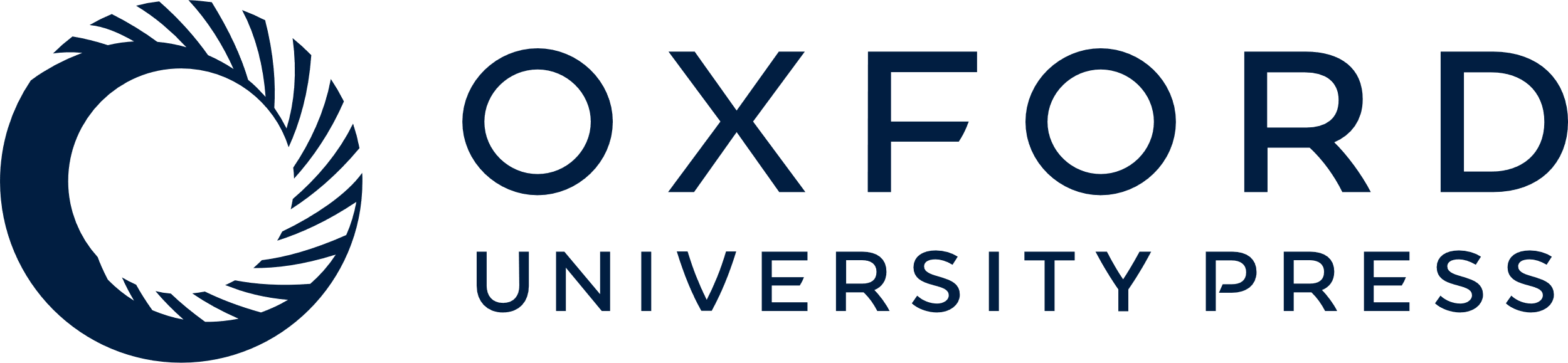 [Speaker Notes: Figure 2.  Responses of cells recorded along a vertical penetration in TE. The responsiveness of the cells was tested with the set of stimuli shown at the bottom, which were constructed with reference to the critical feature of the first cell indicated by the arrow. Effective stimuli are listed separately for individual recording sites, in the order of effectiveness. ‘m’ indicates recording from multiunits and ‘s’ from a single unit. Other abbreviations: IN, initial neuron; NR, multiunits with no responses; WM, white matter. Cited from Fujita et al. (Fujita et al., 1992).


Unless provided in the caption above, the following copyright applies to the content of this slide: © Oxford University Press]